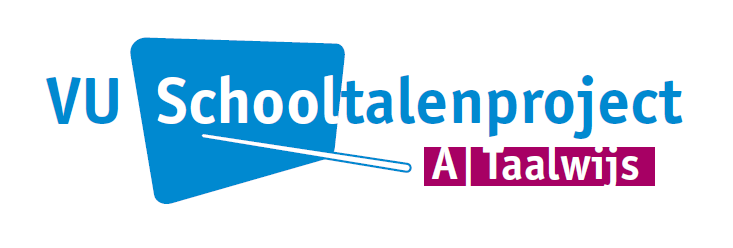 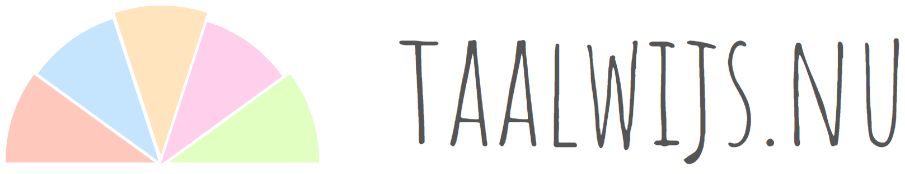 Geen les maar een college? Vrije UniversiteitSchooltalenproject